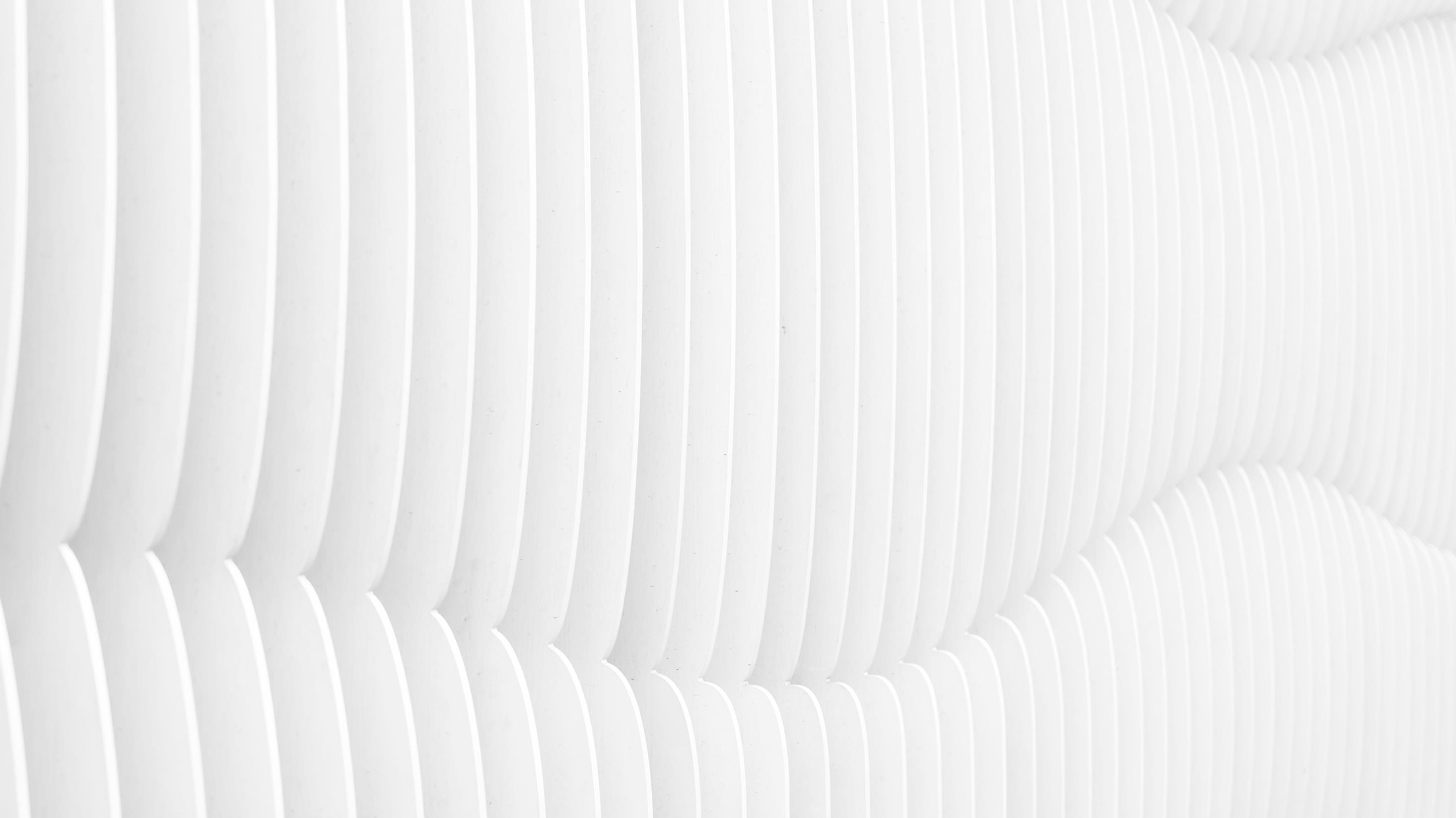 Ocena nastawienia rodziców do Programu Bezpłatnych Szczepień przeciwko HPV zaoferowanych przez M.St. Warszawa
Maja Kotowska1, Justyna Urbaniak1, Piotr Łazarewicz1, Iwona Szymusik2
1) Studenckie Koło Naukowe przy I Katedrze i Klinice Położnictwa i Ginekologii WUM
2) I Katedra i Klinika Położnictwa i Ginekologii WUM
[Speaker Notes: Jak się nazywam, jestem w kole, 
Celem jest … przedstawienie wyników badania]
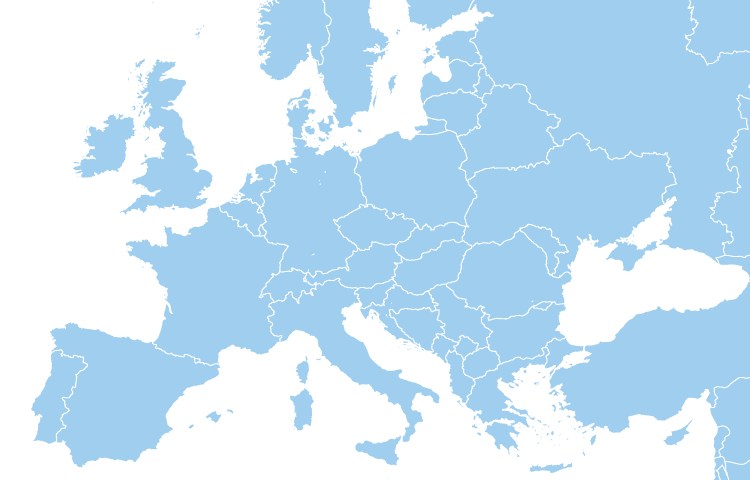 Rak szyjki macicy
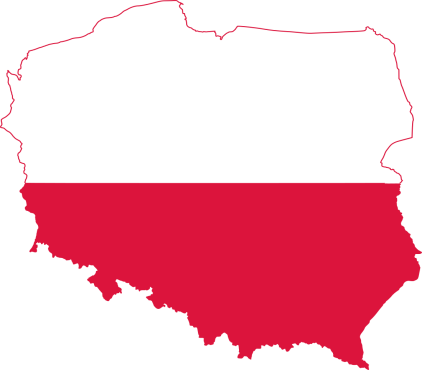 Jeden z najwyższych wskaźników zachorowalności     i śmiertelności w UE
Jeden z najniższych w Europie odsetek przeżyć 
5-letnich  (48,3% vs 62,1%)
Dwa typy wirusa HPV: 16 i 18 odpowiadają za 70% przypadków  zachorowań na raka szyjki macicy
Szczepienie przeciwko HPV – uznana metoda profilaktyki
Szczepienia przeciwko HPV w opinii młodych Polek (2018/2019)
Wśród respondentek (n=2058) - 18.2% zaszczepionych przeciwko HPV
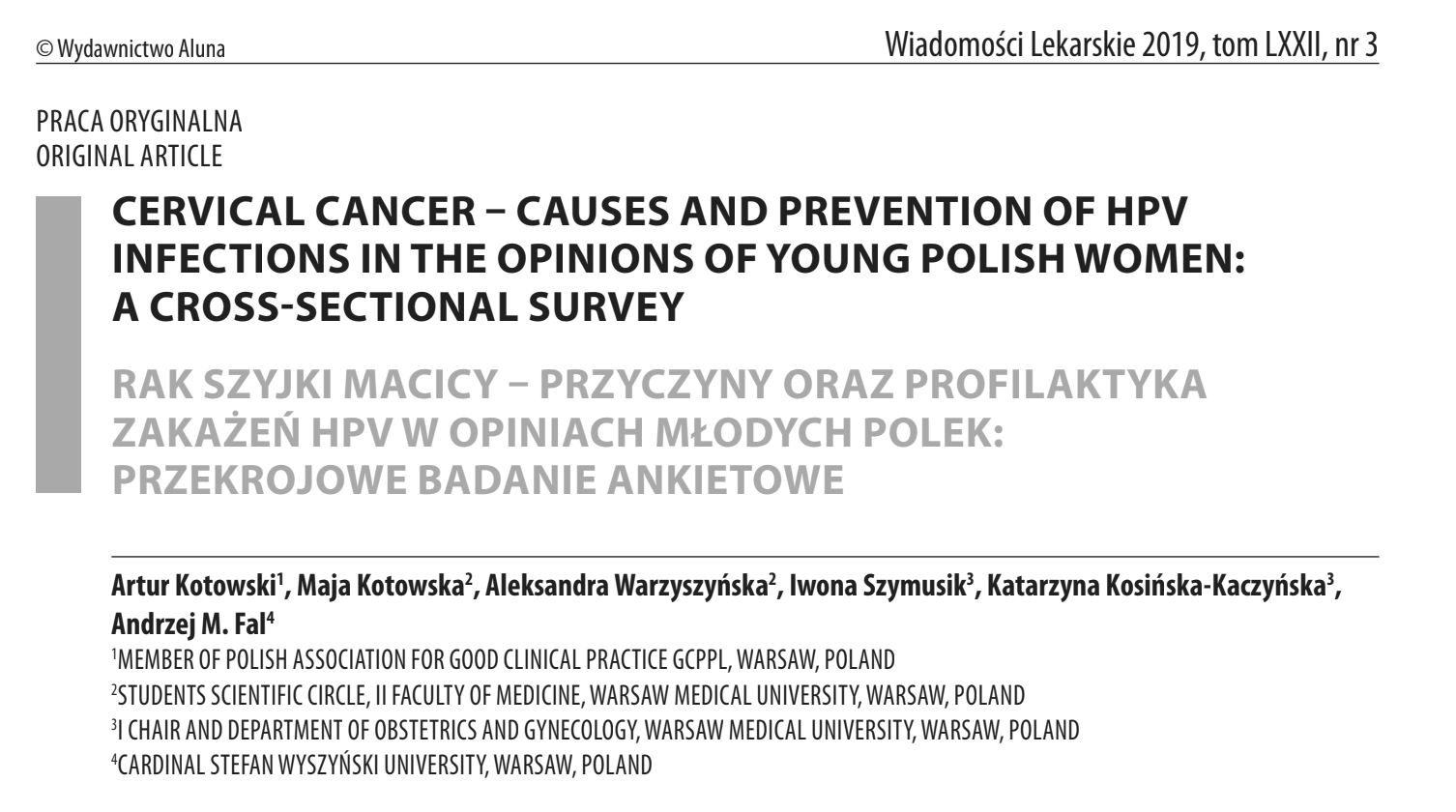 Kotowski A, Kotowska M, Warzyszyńska A, Szymusik I, Kosińska-Kaczyńska K, Fal AM. Wiad Lek 2019, 327- 335
[Speaker Notes: Pod koniec ubiegłego roku, przeprowadziliśmy badanie wśród młodych Polek oceniające ich wiedzę dot rsm oraz  nastawienie do szczepień przeciwko HPV. Spośród badanej populacij zaledwie 18.2% jest zaszczepionych. A główne powody nieszczepienia to: brak wiedzy i wysoka cena, ale tez obawy o skutecznosc i bezpieczeństwo. 

Powstaje pytanie czy mając szczepionke bezplatna, ludzie beda chcieli sie zaszczepic i skorzystać z tej propozycji. W związku z tym p]
Programy bezpłatnych szczepień przeciwko HPV oferowane przez gminy
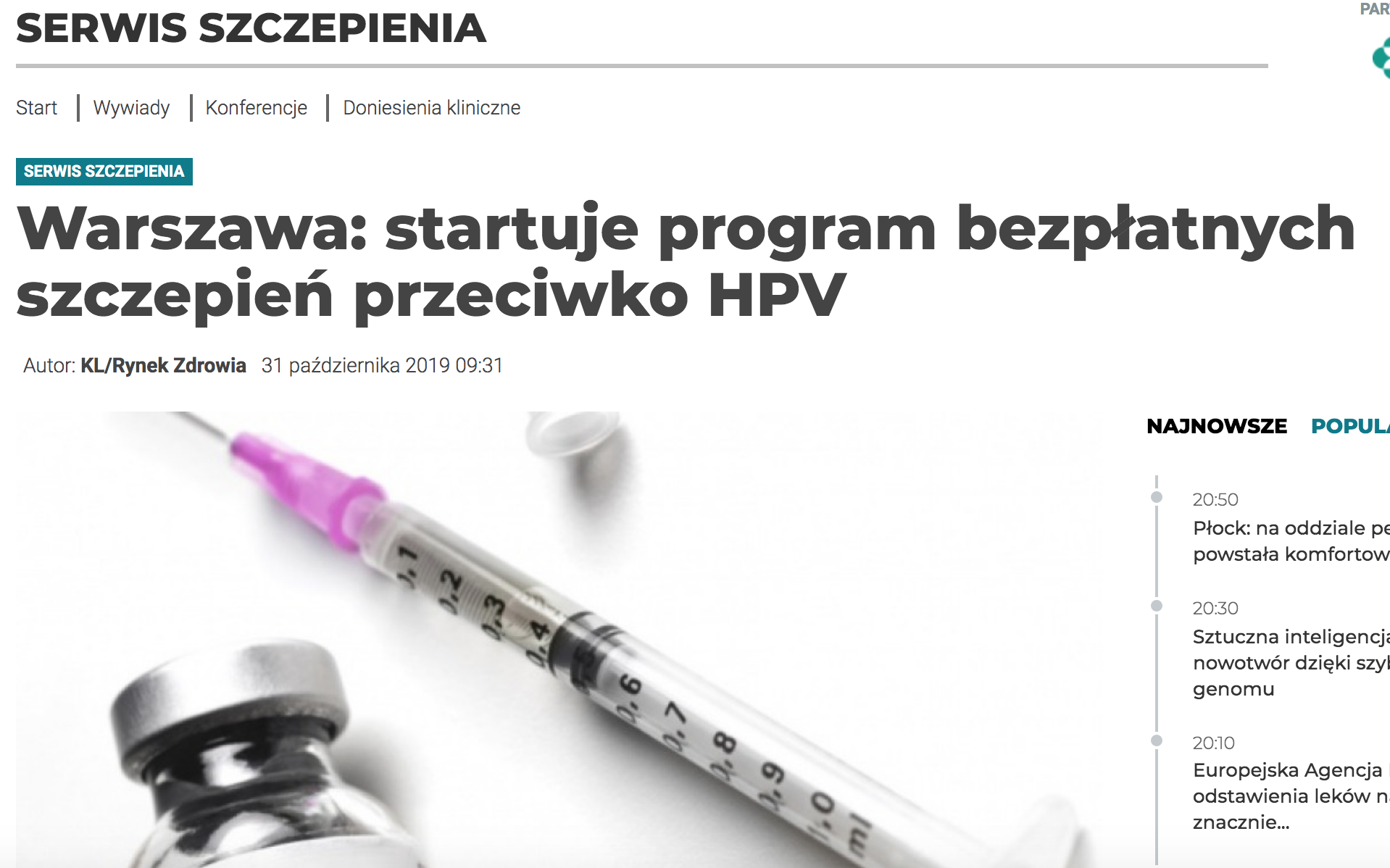 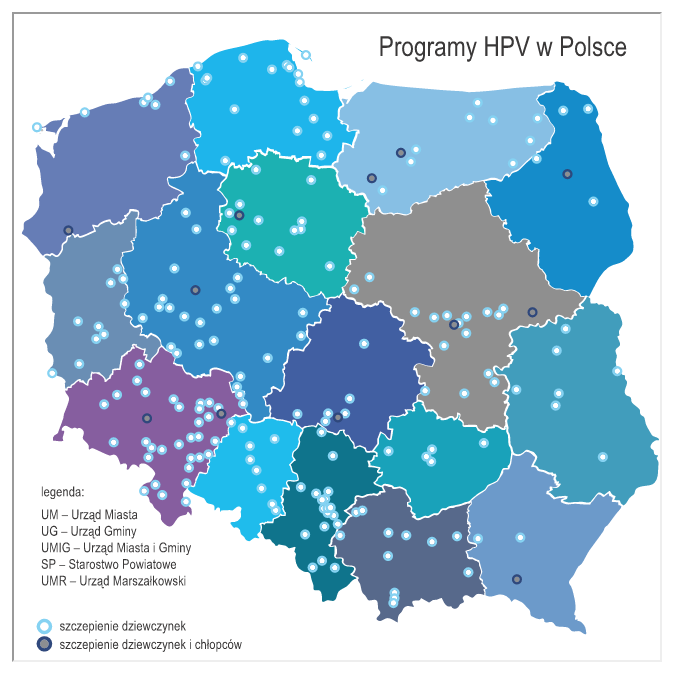 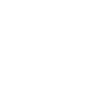 Program obejmuje dziewczynki i chłopców w wieku 12 lat
Ponad 9 tysięcy dzieci rocznie
Okres realizacji: 3 lata
Finansowanie 2019-2021 (w mln PLN): 2,0 - 5,4 - 5,3
[Speaker Notes: W Polsce szczepienia są nierefundowane przez państwo, lecz część gmin z własnych środków finansuje szczepienia. 

Do tych gmin w tym roku chce dołączyć WARSZAWA. 
W tym roku miasto Warszawa planuje wprowadzenie programu bezpłatnych szczepień]
Badanie ankietowe
CEL BADANIA
MATERIAŁY I METODY
Ocena gotowości rodziców dzieci w wieku 11-12 lat, do udziału w Programie bezpłatnych szczepień przeciwko HPV zaoferowanych przez m.st. Warszawa

Poznanie powodów akceptacji lub braku chęci wzięcia udziału w programie
Autorska ankieta składająca się z 12 pytań

Dystybucja poprzez portal LIBRUS w wybranych losowo  szkołach podstawowych wszystkich dzielnic Warszawy

Program uzyskał patronat Biura Edukacji Urzędu M.St Warszawy
Wyniki
N=402

Zbieranie danych: 04-06.2019
Średnia wieku: 46.4 lat 

< 40 r.ż = 47,0%
> 40 r.ż.= 53,0%
Płeć respondentów:
Wiek respondentów:
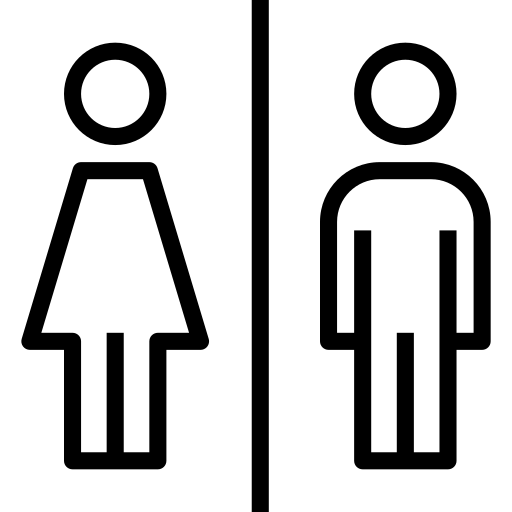 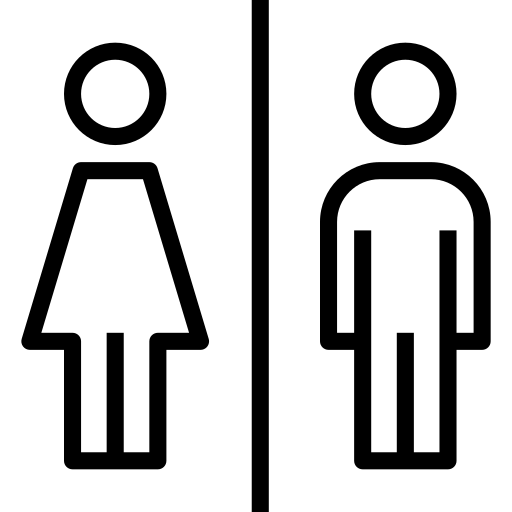 90.2%
9.8%
Status materialny (%):
Wykształcenie (%):
Dzielnica zamieszkania:
Prawobrzeżna
2.0
Lewobrzeżna
Zawodowe
Bardzo
dobry
Średnie
13.6
16.5
Średni
35.2
54.0
46.0
50.0
80.7
Wyższe
Dobry
Wiedza o Programie Bezpłatnych Szczepień
N = 402
*vs wykształcenie p=0.7426
  vs status materialny p=0.5856
  vs wiek p=0.0506
  vs miejsce zamieszkania p=0.1168
?
Pyt: Czy słyszała Pani/Pan o tym, że miasto Warszawa planuje wprowadzenie Programu Bezpłatnych Szczepień przeciwko HPV dla dzieci w wieku 11-12 lat?
*Zastosowano test chi-kwadrat
Wiedza o szczepieniach przeciwko HPV dla chłopców
N = 402
*vs wykształcenie p=0.8011 
  vs status materialny p=0. 8674 
  vs wiek p=0.2362
  vs miejsce zamieszkania p=0.6062
?
Pyt: Czy słyszał/a Pan/Pani o tym, że powyższym Programem Bezpłatnych Szczepień przeciwko HPV będą objęci również chłopcy?
*Zastosowano test chi-kwadrat
Chęć partycypacji w Programie Bezpłatnych Szczepień
N = 402
*vs wykształcenie p=0. 3229 
  vs status materialny p=0.4717 
  vs wiek p=0.5315
  vs miejsce zamieszkania p=0. 1163
?
Pyt:  Czy chciałaby Pani/Pan, aby Pani/Pana dziecko wzięło udział w Programie Bezpłatnych Szczepień przeciwko HPV?
*Zastosowano test chi-kwadrat
Udział w szczepieniach – TAK, dlaczego?
[Speaker Notes: ZMNIENIĆ kolejność]
Udział w szczepieniach – NIE, dlaczego?
Udział w szczepieniach – NIE WIEM, co przekonałoby Państwa do skorzystania z Programu?
Pani/Pana zdaniem, w jakim celu bezpłatne szczepienie przeciwko HPV zaoferowano również chłopcom?
Podsumowanie
Wiedza o Programie: relatywnie wysoka
Nastawienie do Programu:  pozytywne
Odpowiedzi:
TAK: zabezpieczenie dziecka przed wystąpieniem nowotworu
NIE: obawa przed powikłaniami po szczepieniu
Planowany zasięg Programu:
9000 dzieci (vs 15000 dzieci w roczniku tj. ok. 60%)
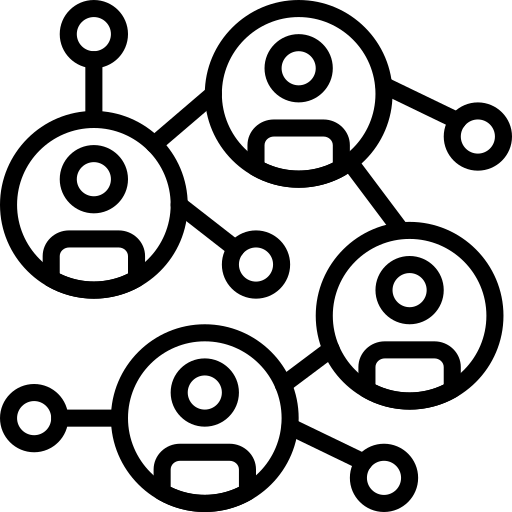 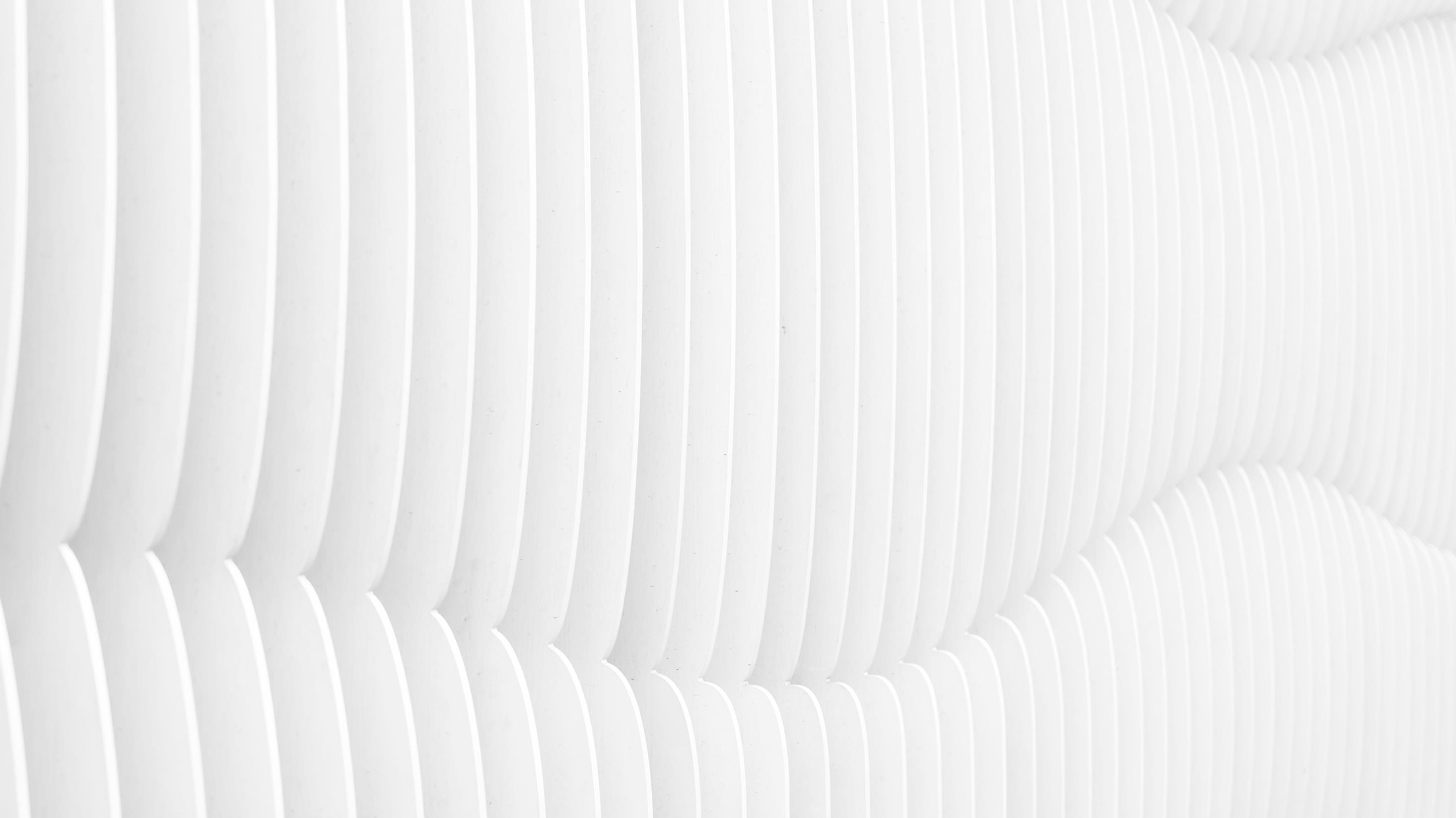 Dziękuję za uwagę!
Maja Kotowska1, Justyna Urbaniak1, Piotr Łazarewicz1, Iwona Szymusik2
1) Studenckie Koło Naukowe przy I Katedrze i Klinice Położnictwa i Ginekologii WUM
2) I Katedra i Klinika Położnictwa i Ginekologii WUM
[Speaker Notes: Jak się nazywam, jestem w kole, 
Celem jest … przedstawienie wyników badania]